Polygons
Angles and Properties of Polygons
June 2017
3H Q8
Nov 2017
1H Q14
SAM
3H Q9
June 2018
3H Q4
1 Marker
June 2018
3H Q13
Nov 2018
1H Q7
Properties of Quadrilaterals
SAM 3H Q9
Polygons
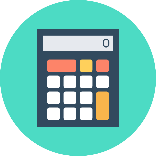 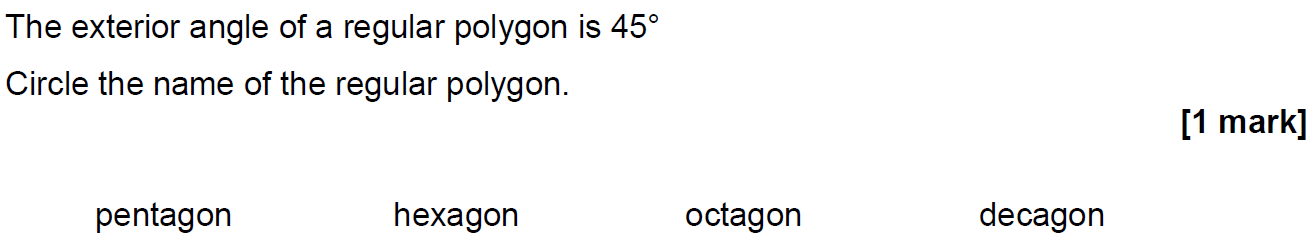 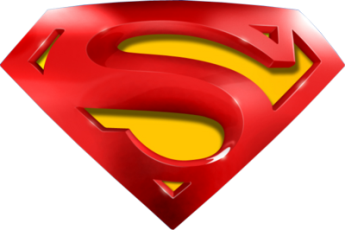 SAM 3H Q9
Polygons
A
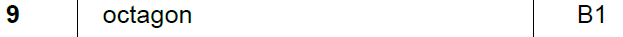 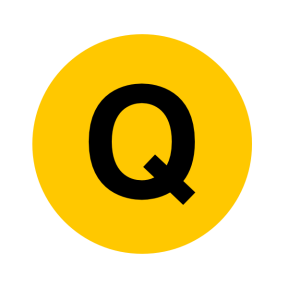 June 2017 3H Q8
Polygons
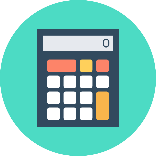 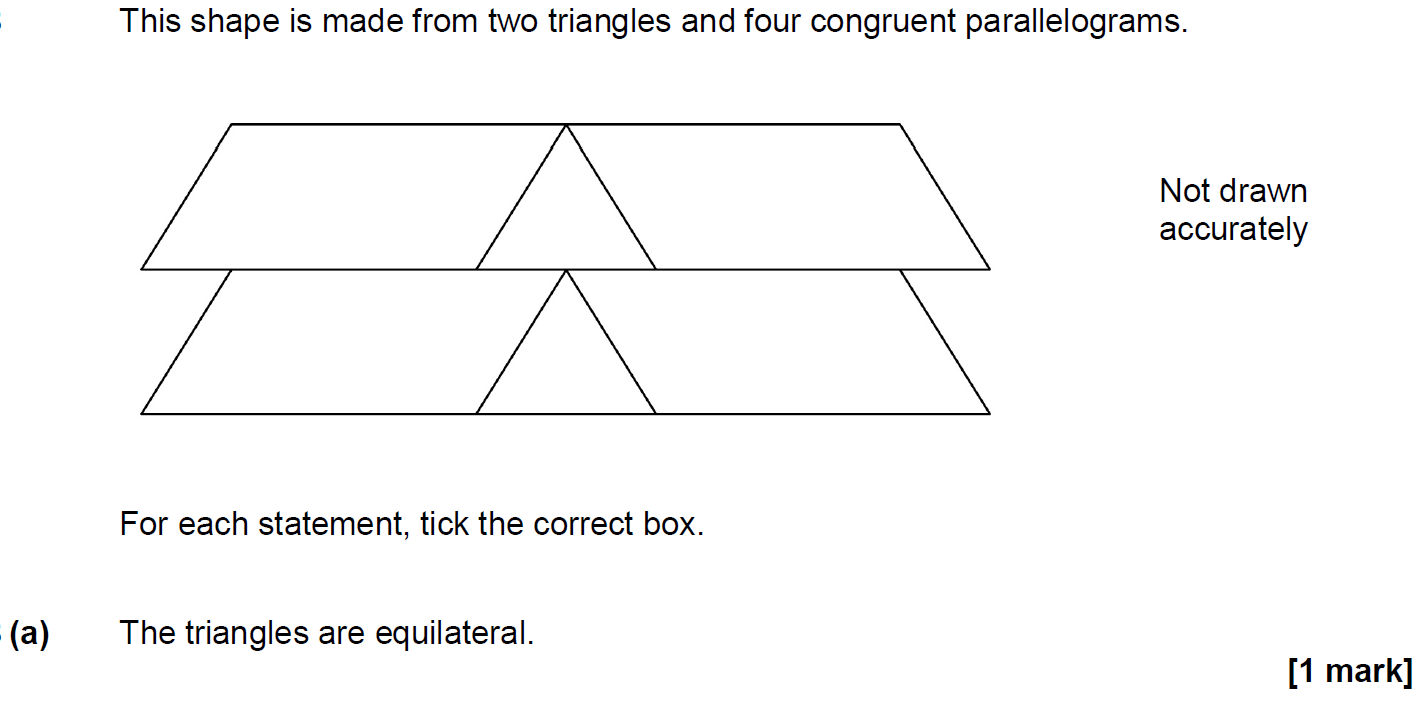 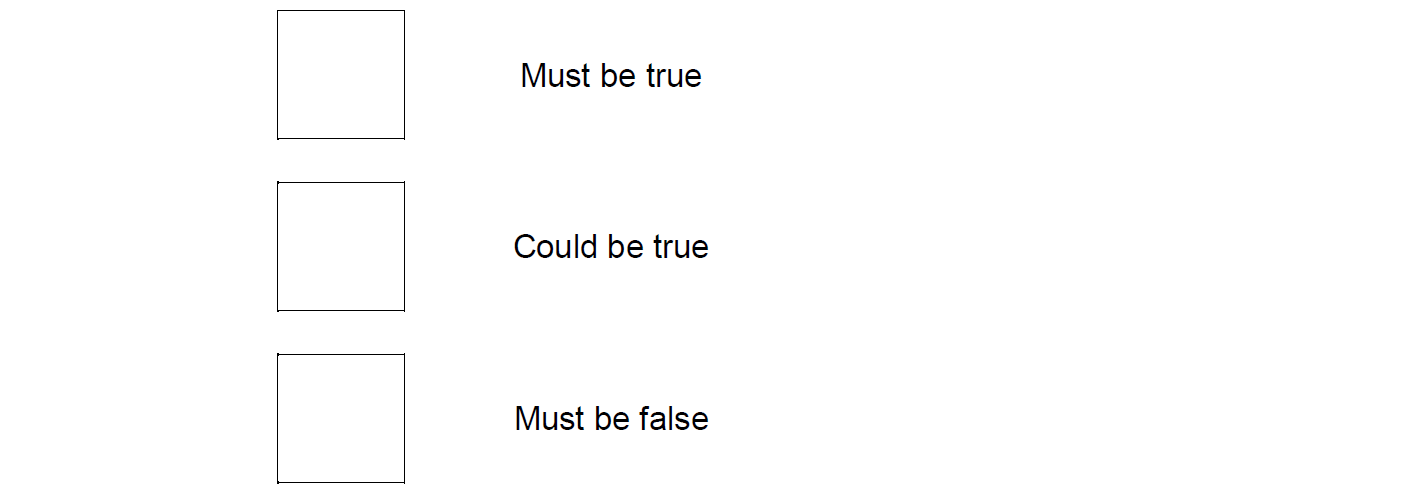 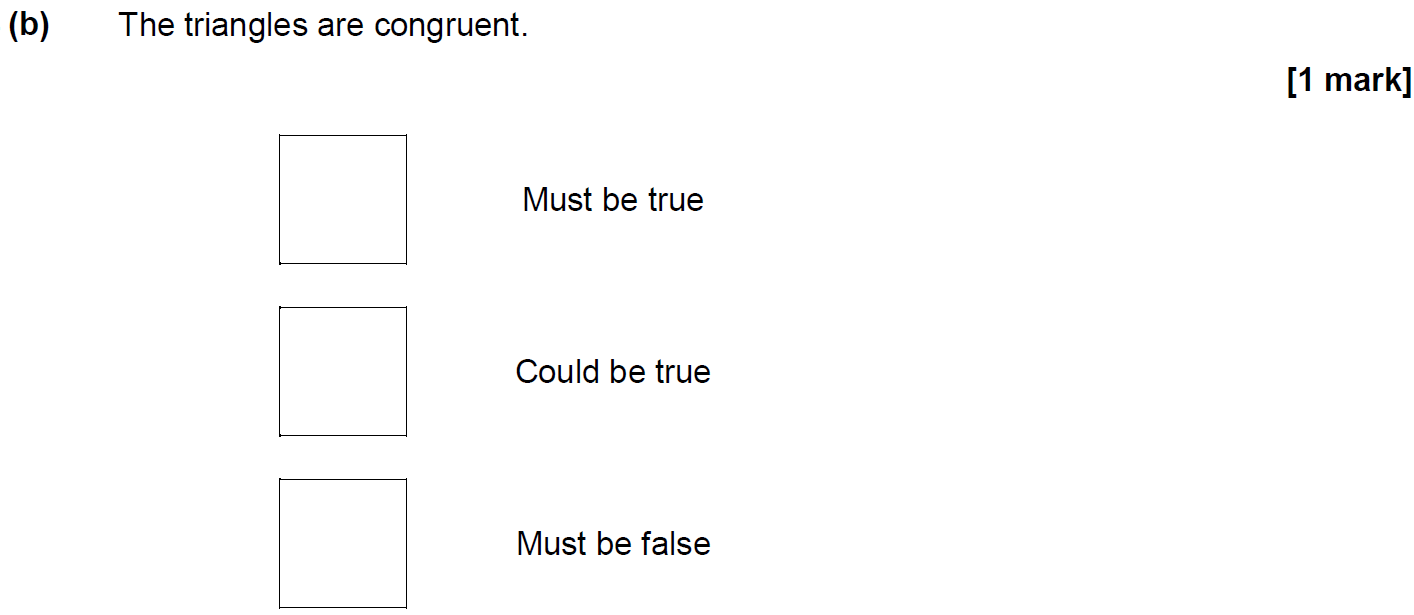 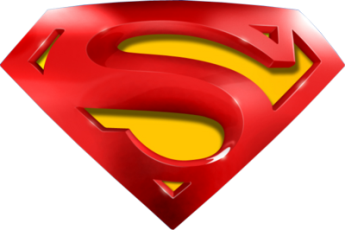 June 2017 3H Q8
Polygons
A
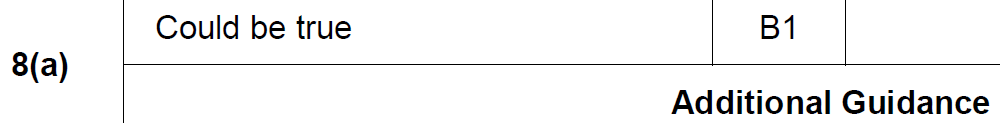 B
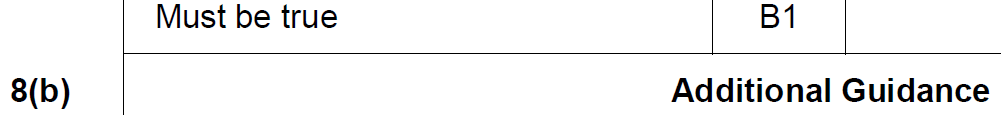 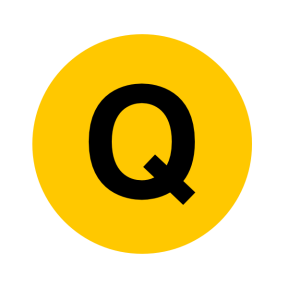 Nov 2017 1H Q14
Polygons
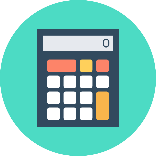 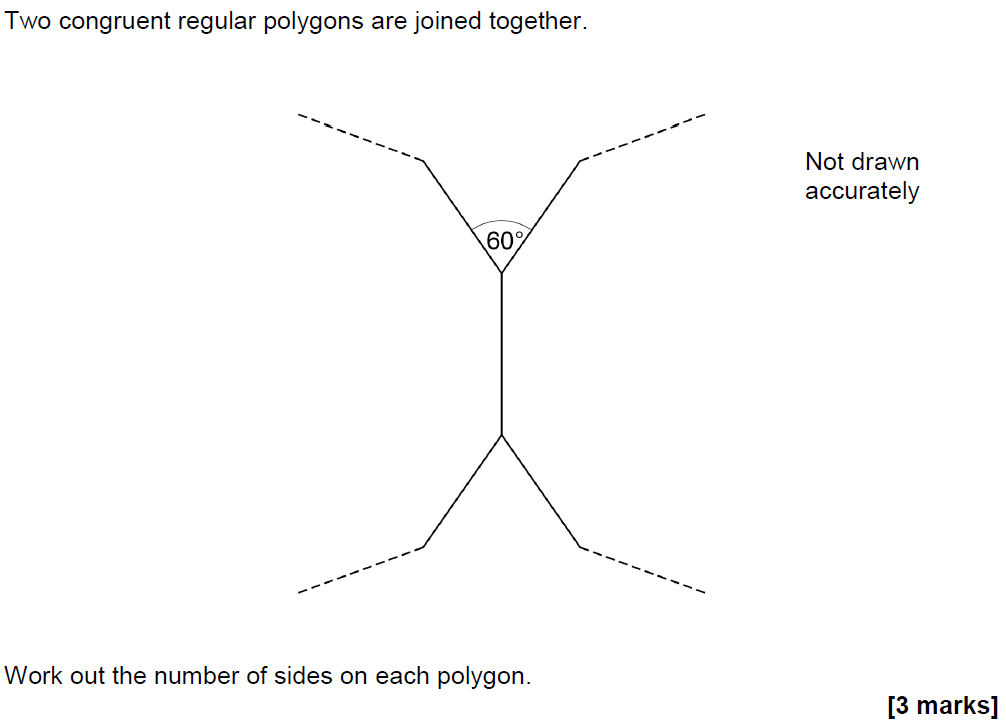 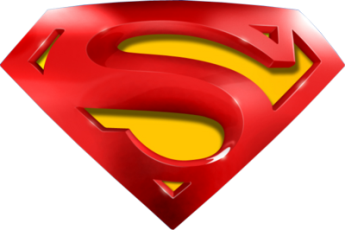 Nov 2017 1H Q14
Polygons
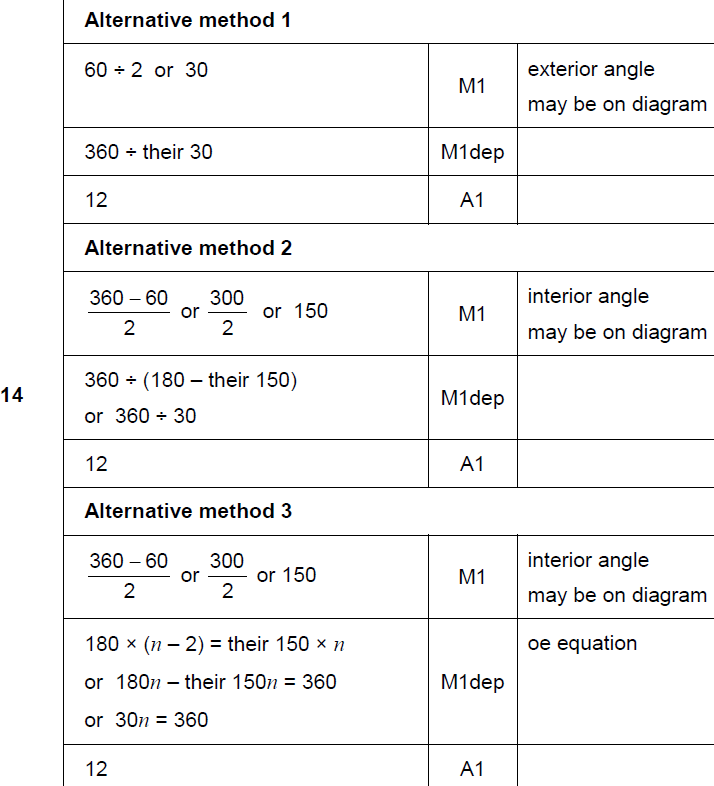 A
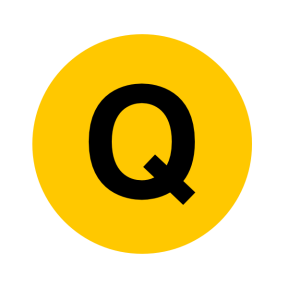 June 2018 3H Q4
Polygons
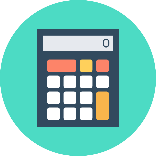 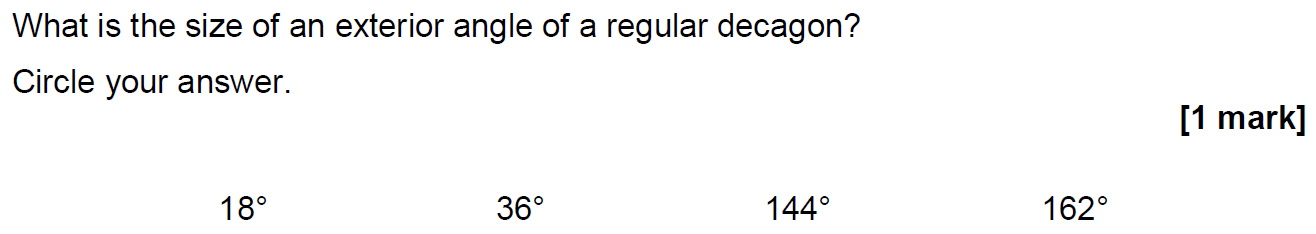 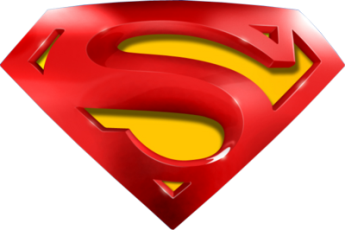 June 2018 3H Q4
Polygons
A
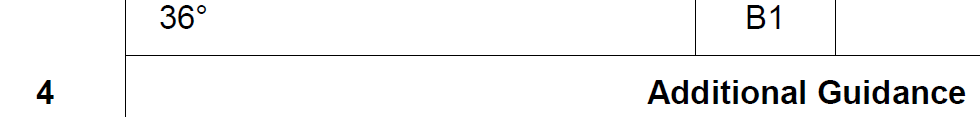 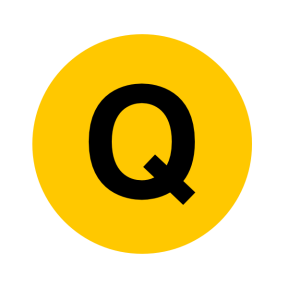 June 2018 3H Q13
Polygons
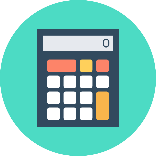 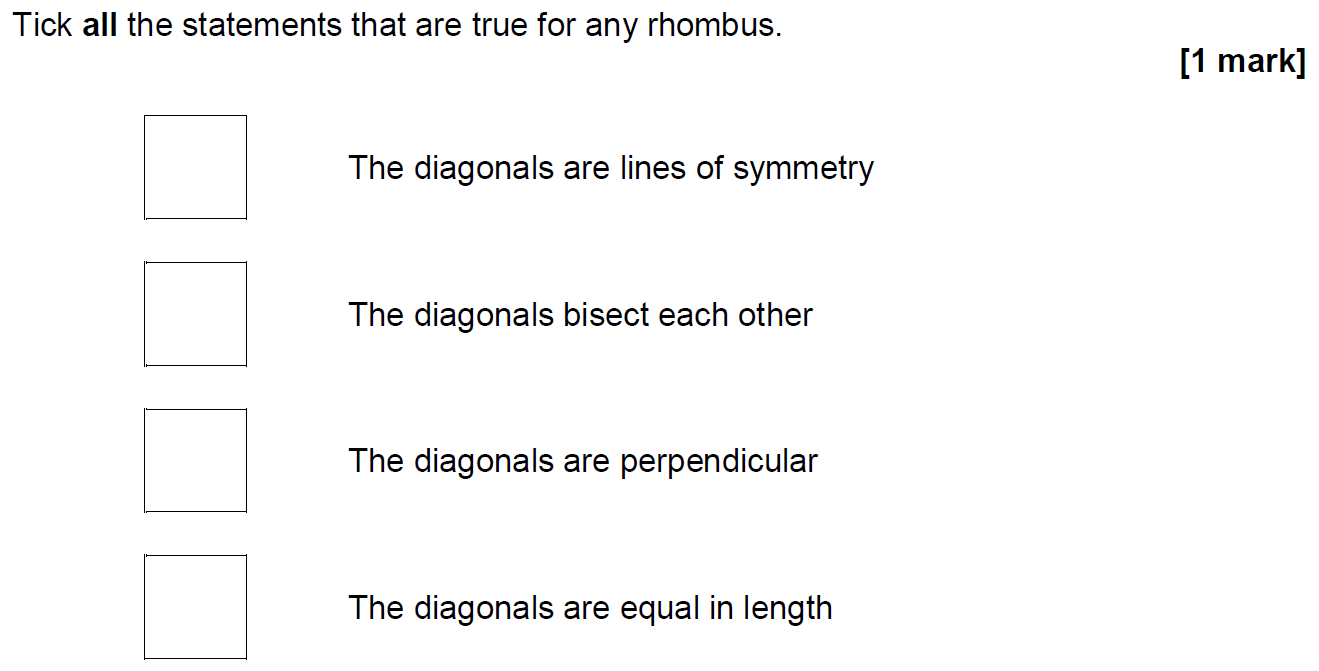 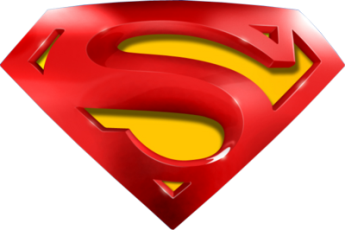 June 2018 3H Q13
Polygons
A
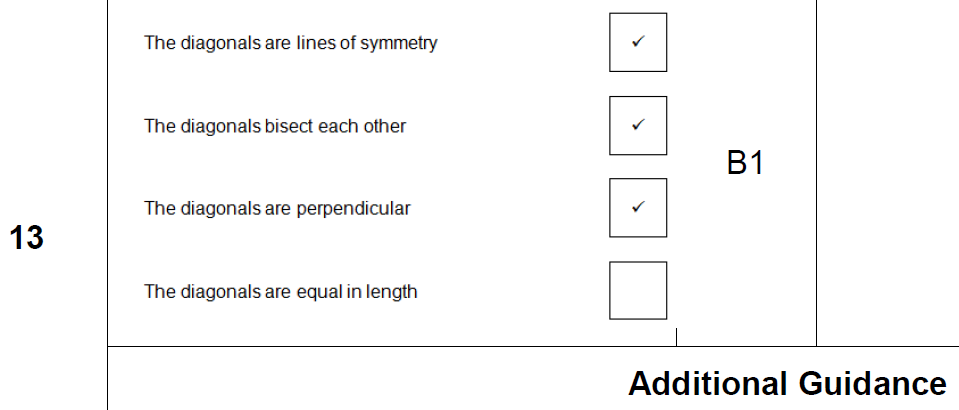 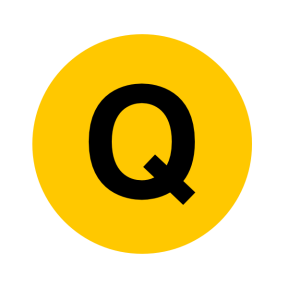 Nov 2018 1H Q7
Polygons
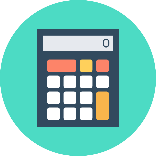 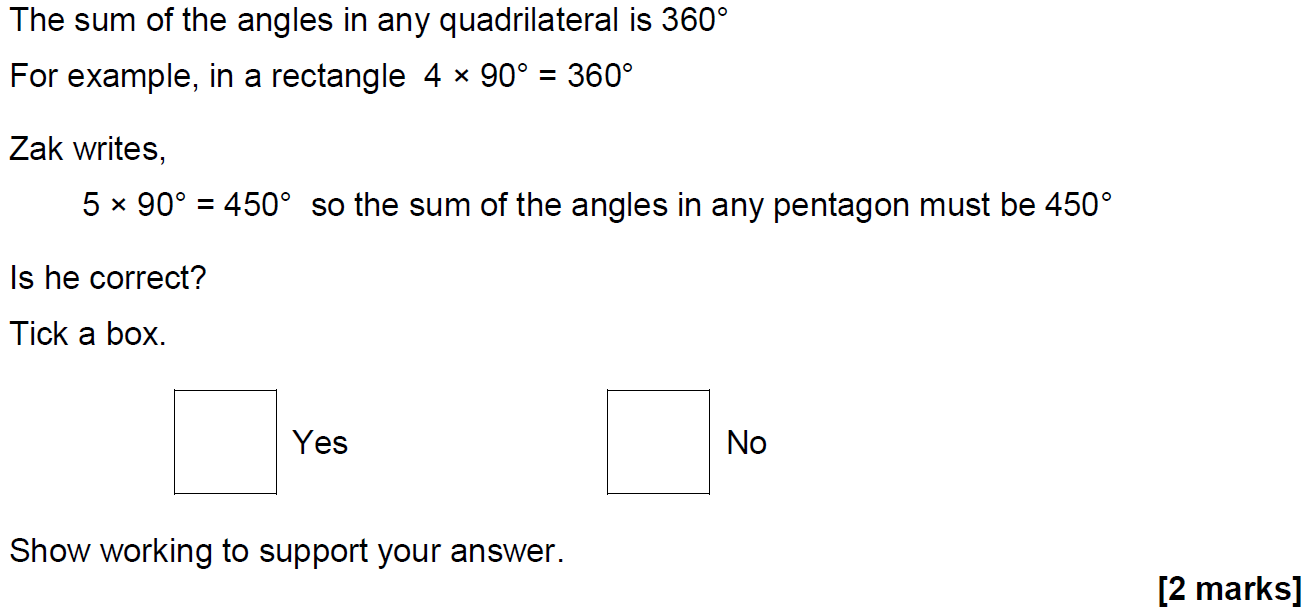 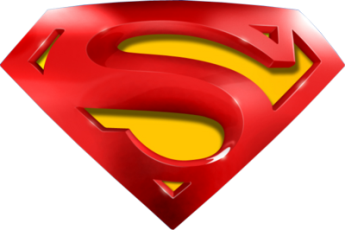 Nov 2018 1H Q7
Polygons
A
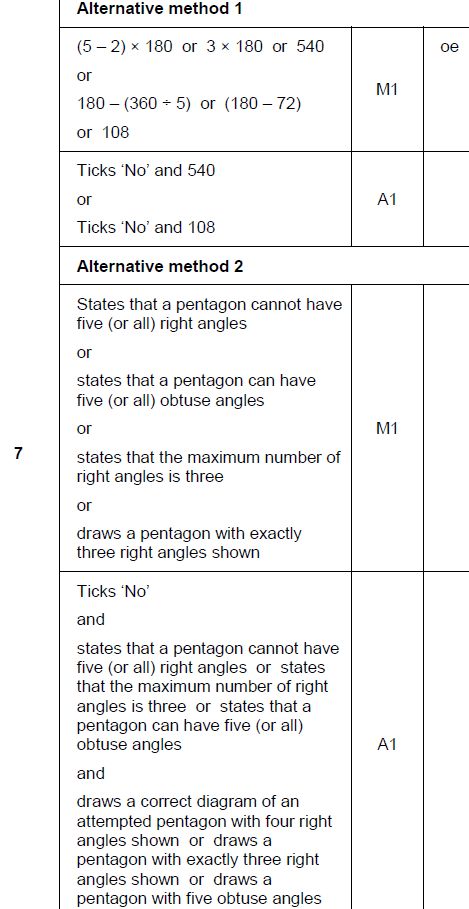 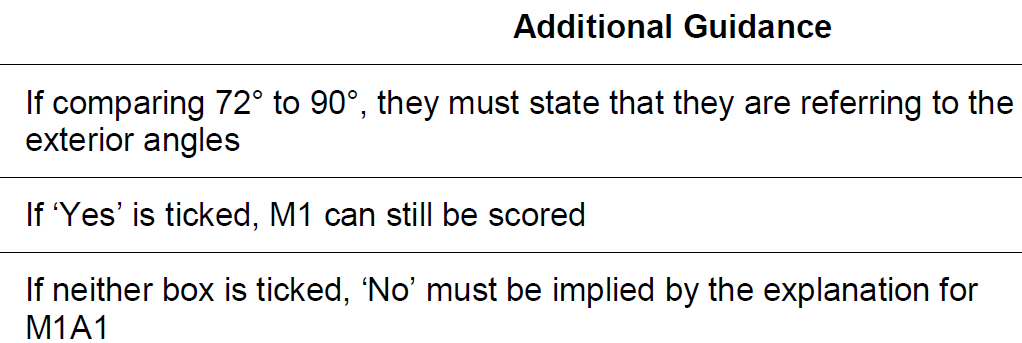 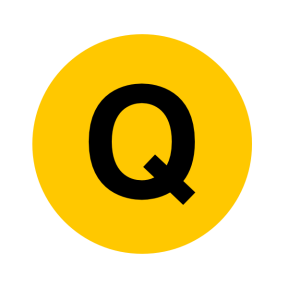